[Título del póster] Lorem ipsum dolor sit amet, consectetuer adipiscing elit maecenas porttitor congue massa fusce
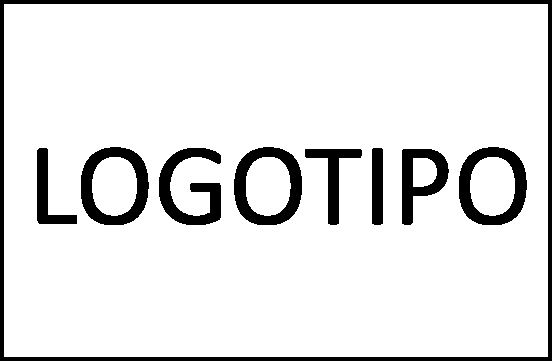 [Cambie los títulos y nombres siguientes por los de los colaboradores reales] Dorena Paschke, doctora; David Alexander, doctor; Jeff Hay, enfermero registrado y licenciado en Enfermería con especialidad en Administración de la salud; y Pilar Pinilla, médico
Resumen
Métodos
Resultados
Agregue el resumen aquí. Para eliminar viñetas, haga clic en el botón Viñetas de la pestaña Inicio.
Escriba los métodos y las descripciones aquí
Método 1
Método 2
Método 3
Fondo
Agregue un título si es necesario. Haga clic en el botón B de la pestaña Inicio para aplicar formato de negrita.
Elemento de fondo
Elemento de fondo
Elemento de fondo
Incluya información o métodos adicionales aquí.
Objetivos
Resultados
Conclusiones
Escriba aquí los objetivos
Objetivo 1
Objetivo 2
Objetivo 3
Resultado 1
Resultado 2
Resultado 3
Conclusión 1
Conclusión 2
Conclusión 3
[Speaker Notes: Para cambiar este póster, reemplace nuestro contenido de ejemplo por contenido propio. O bien, si prefiere empezar desde cero, use el botón Nueva dispositiva de la pestaña Inicio para insertar una página nueva y luego escriba texto e inserte contenido en los marcadores de posición vacíos. Si necesita más marcadores para títulos, subtítulos o texto del cuerpo, copie cualquiera de los marcadores actuales y arrastre el nuevo hasta esa posición.]